教師用手引き
買い物名人になろう
めあて
買い物の前に必要な情報を集め たり，整理したりできるようになろう
[Speaker Notes: 〈ねらい〉
　身近な物の選び方，買い方を理解し，目的に合った品質のよいものを選んで購入するために必要な情報を収集・整理が適切にできる。

〈進め方とポイント〉

１　本資料を提示。

２　ワークシートに，今日のめあてを記入することを伝える。]
３年生の社会科学習を思い出そう
家の方は，どのようなことに気をつけて買い物をしていたかな？
賞味期限を確認して，買いすぎないようにしています。
ちらしを見比べて，品質のよいものを買うようにしていま
す。
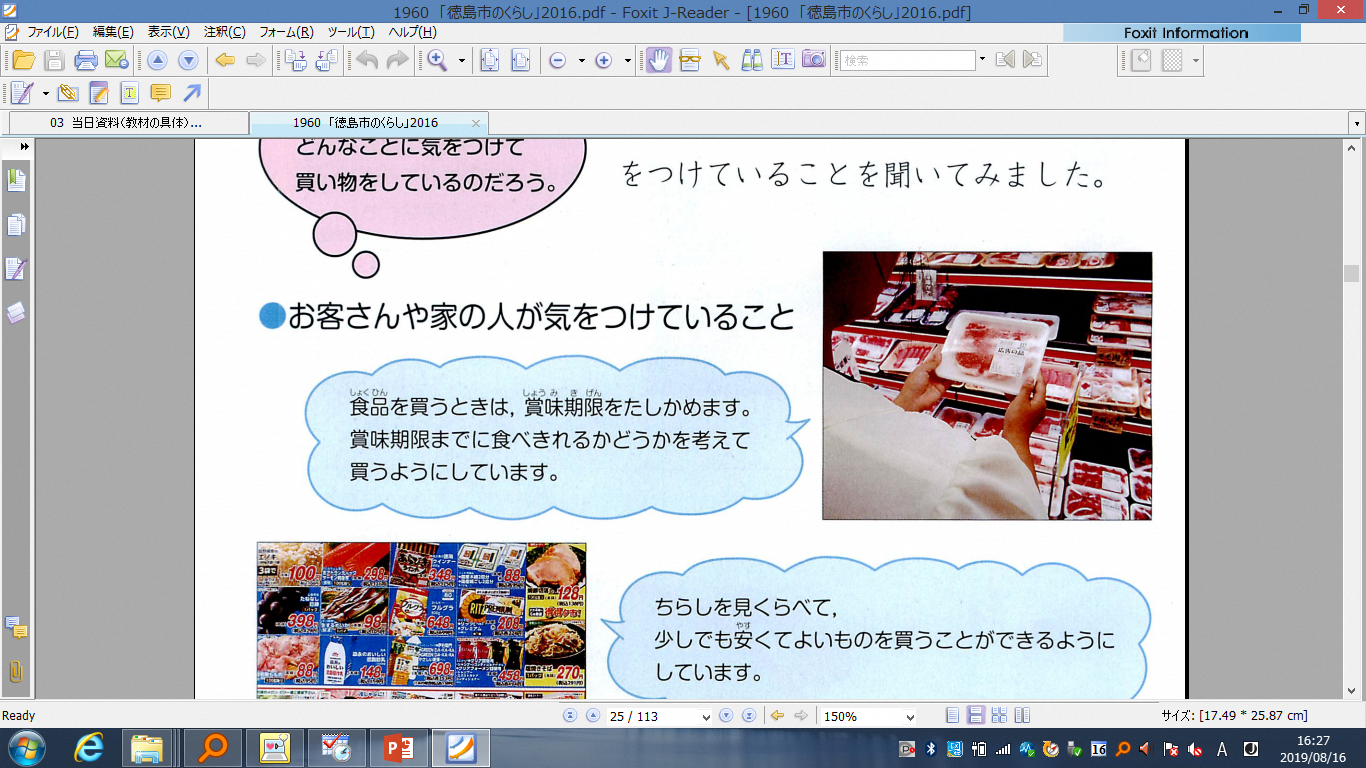 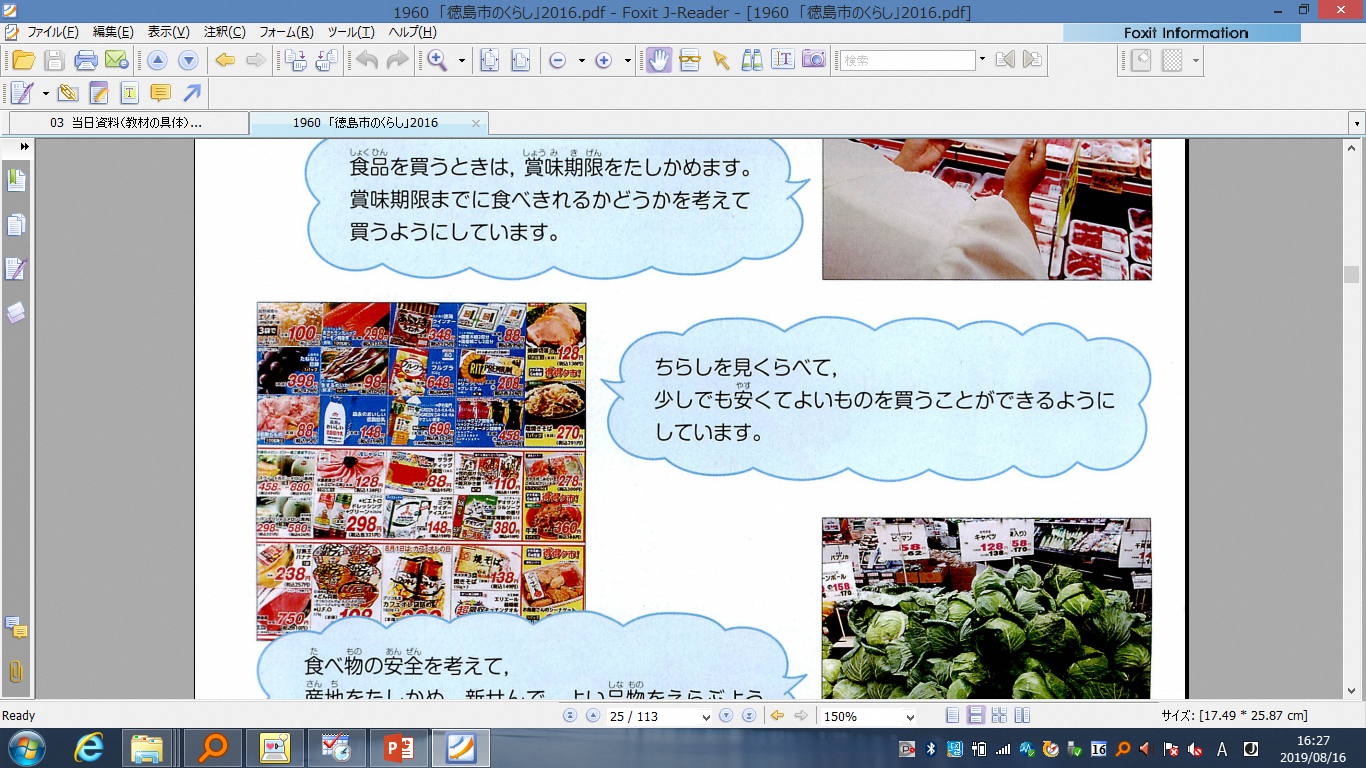 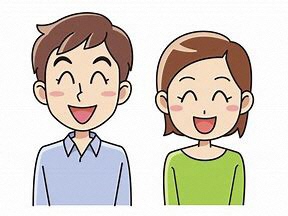 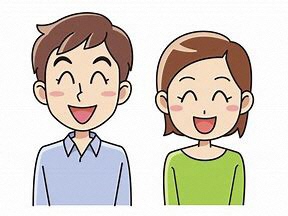 [Speaker Notes: ３　本資料を提示。

４　既習内容を確認する。
　賞味期限やチラシを見て買い物していたことを確認する。]
３年生の社会科学習を思い出そう
家の方は，どのようなことに気をつけて買い物をしていたかな？
商品に付いているマークを確認して選ぶようにしています。
産地や鮮度をたしかめて，地元のものを買うようにしています。
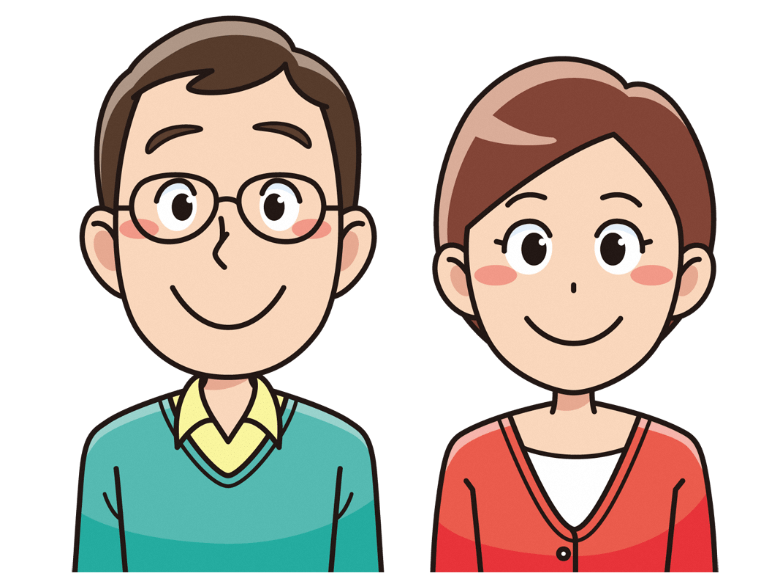 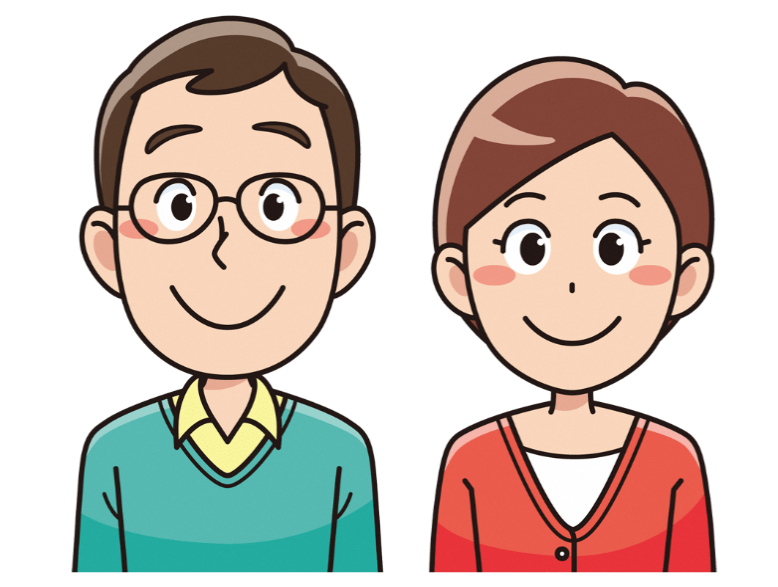 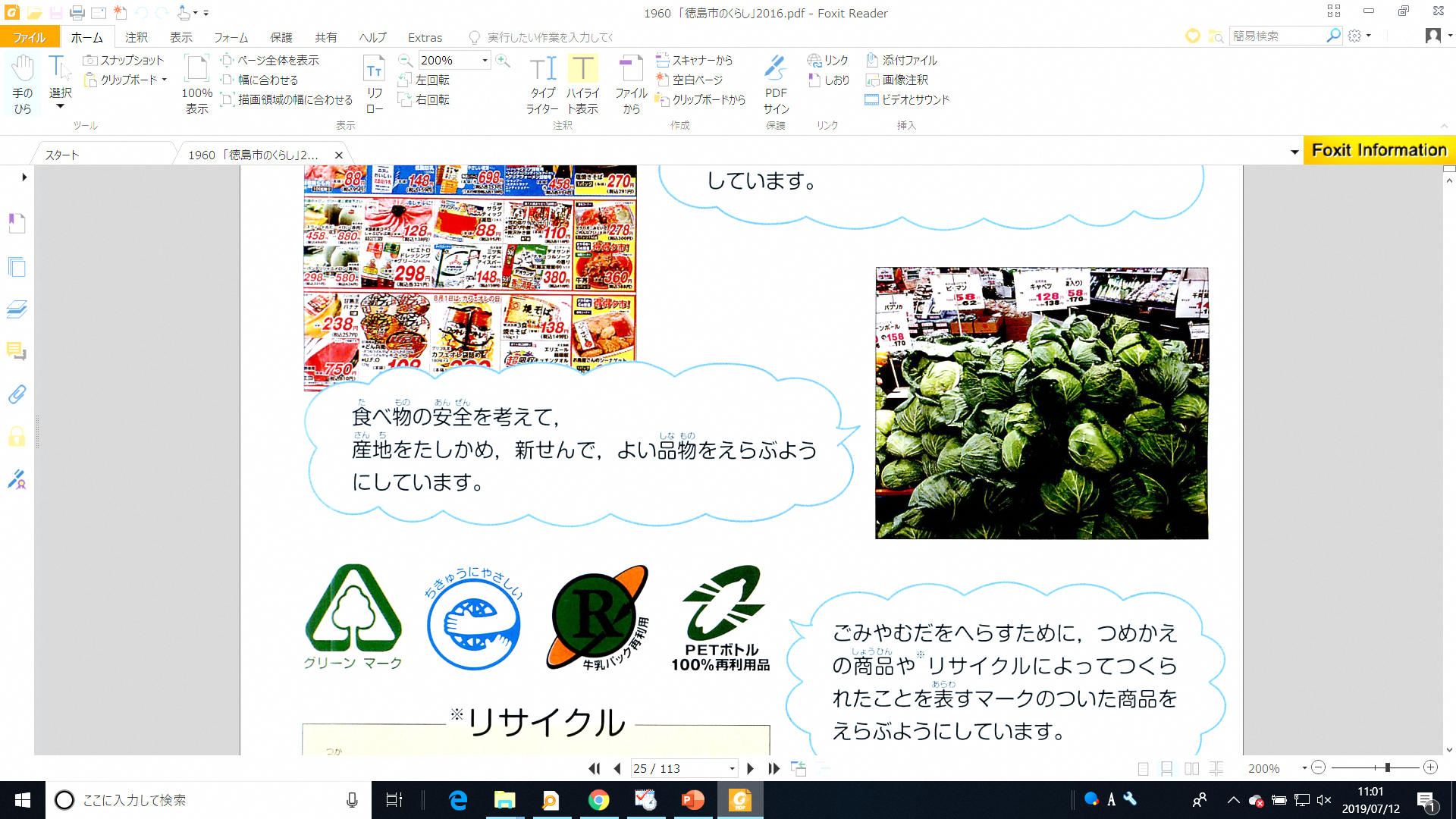 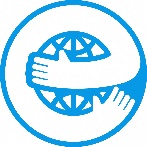 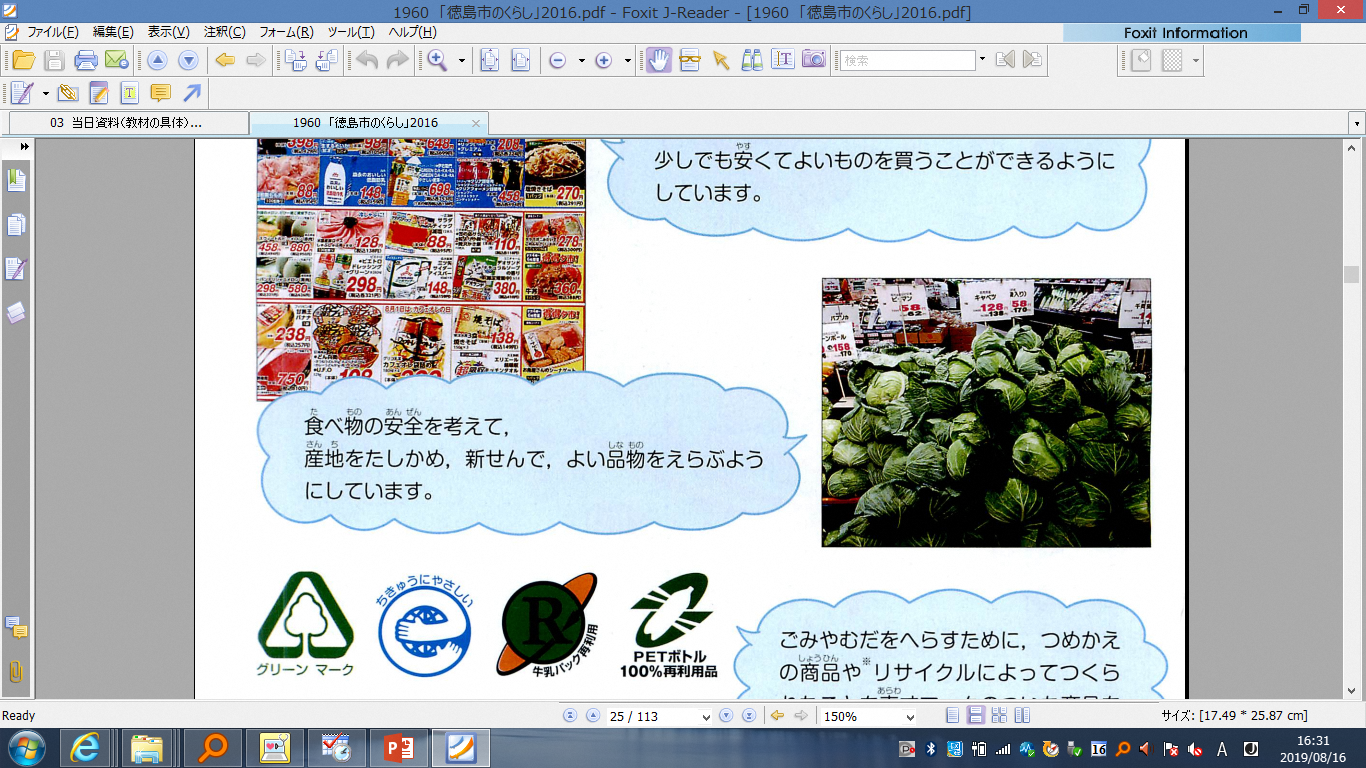 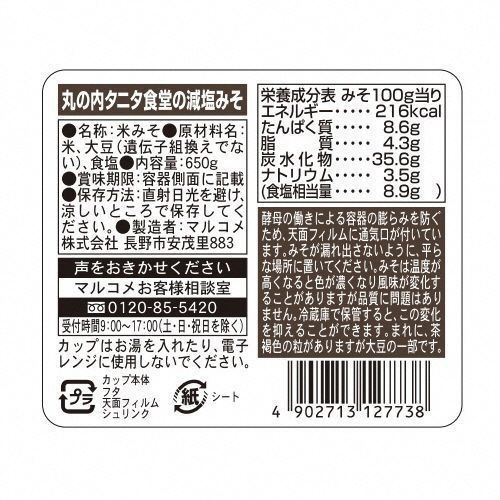 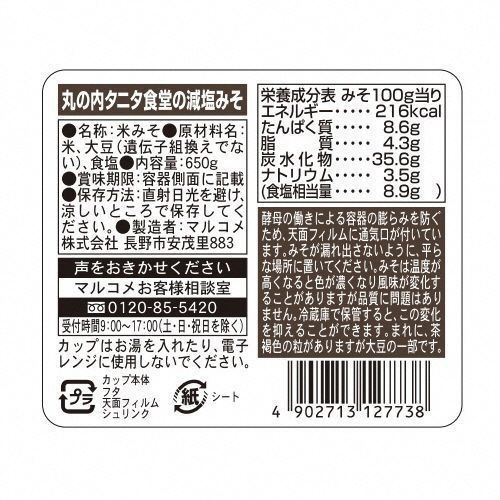 [Speaker Notes: ５　本資料を提示。

６　産地や鮮度，マークを確認しながら買い物していたことを確認する。]
商品に付いているマークを復習しよう
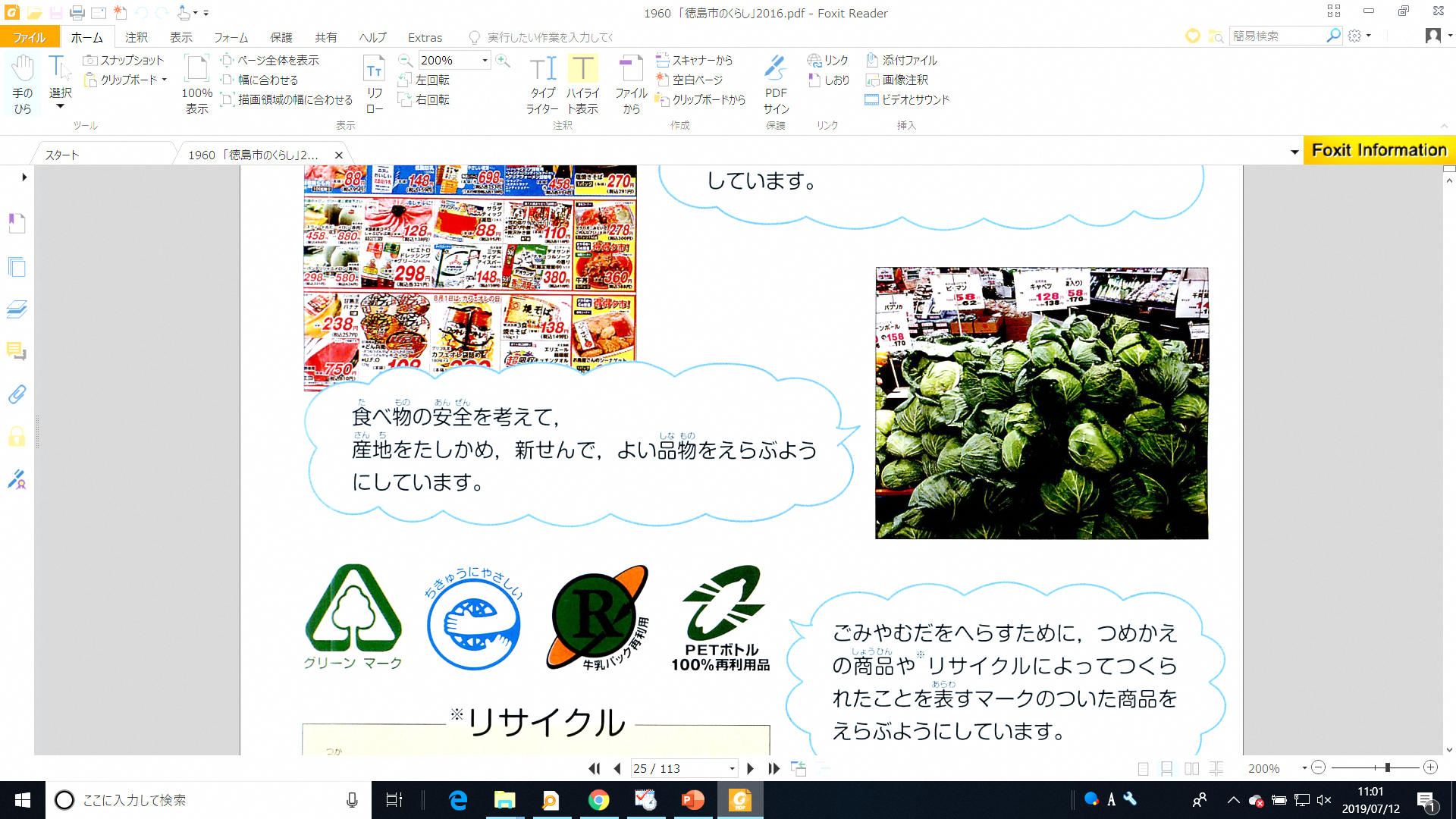 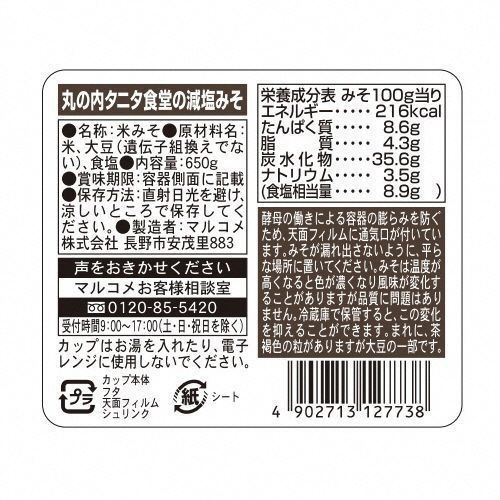 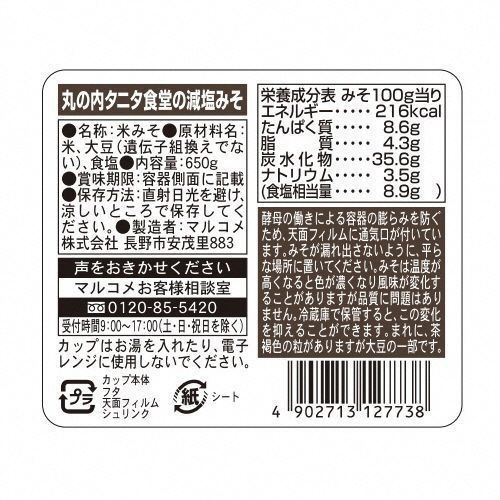 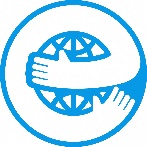 [Speaker Notes: ７　ワークシート１を使う。

８　本資料を提示。
　　 商品に付いているマークを確認する。
　　 ※プラマークの説明の際に，ペットボトルについているマークについても触れるとよい。]
買い物の手順を考えよう
①計画を立てる
②情報を集めて，整理する
③選ぶ，買う
④使う
⑤ふり返る
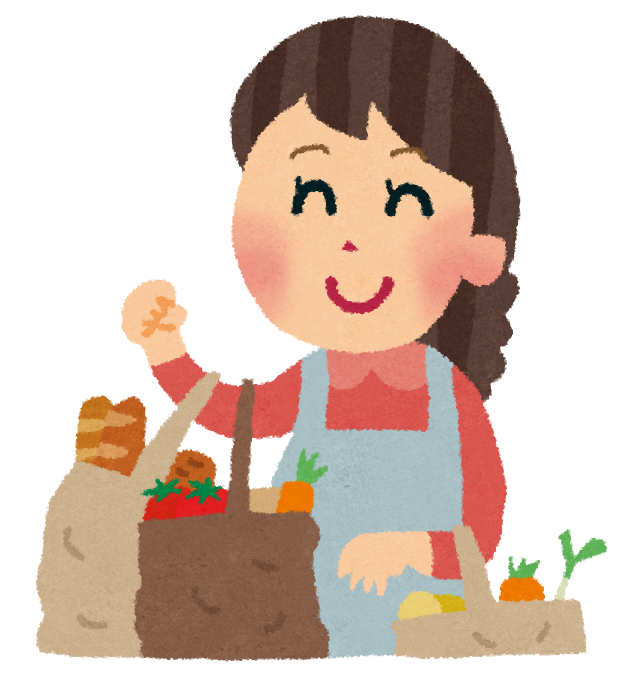 [Speaker Notes: ９　ワークシート２を使う。
　 買い物の手順をワークシートに考えて記入できるようにする。
 
10  本資料を提示。
　　  買い物の流れを確認する。
　  この時，教師の買い物における失敗談を紹介したり，子供自身の失敗談について
　  取り上げたりして，買い物に関する興味や関心を引き付ける。]
情報を比べながら
みそを選ぼう！
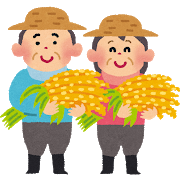 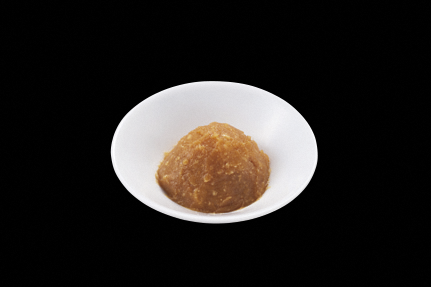 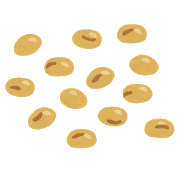 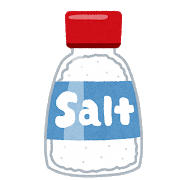 [Speaker Notes: 11　本資料を提示。

12　調理実習で使用するみそを選択する活動を行うことを伝える。
　　この時，実際のグループの人数や実施日などを伝え，子供の意欲を高めるとよい。]
みその情報を表にまとめよう
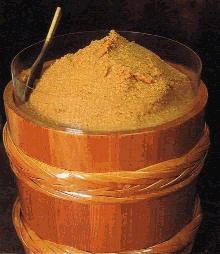 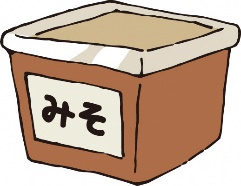 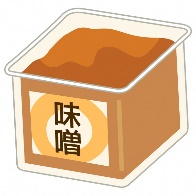 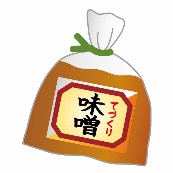 [Speaker Notes: 13　ワークシート３を使う。
　４種類のみそから，調理実習に使うみそを選択することを伝える。
　ＡＢＣＤのみそに関する情報をワークシート３に記入できるようにする。
　記入後は，それぞれのみその評価ができるようにする。]
だし入りで便利
A
価格：２２２円
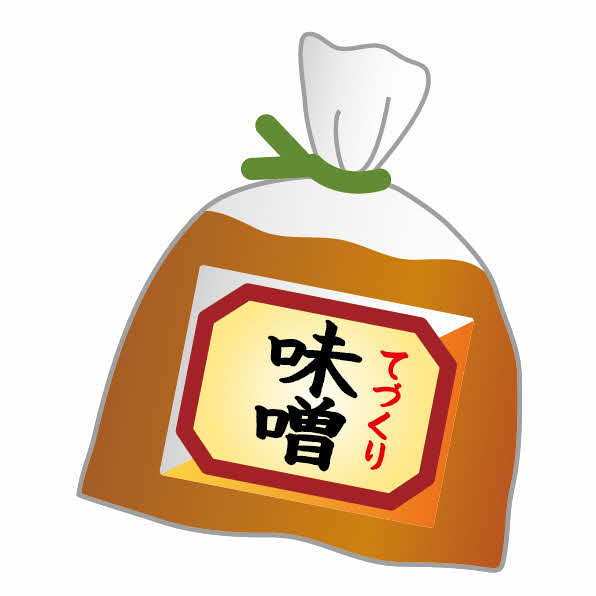 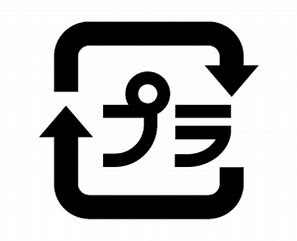 [Speaker Notes: 14　本資料を提示。 (賞味期限は，授業日によって設定してください。）
　　　この商品は添加物が多いが，だし入りで便利であり，価格も安い。　　容器はビニール袋なので，容器包装に使われるプラスチックの量がプラ
　　ケースのものより少ない。
　
　　（酒精：アルコールが入っているので無添加ではない。アルコールは発
    酵による二酸化炭素発生を止めるために多くの味噌で使用されている）]
こだわりの原料
国産の有機栽培
B
価格：６５０円
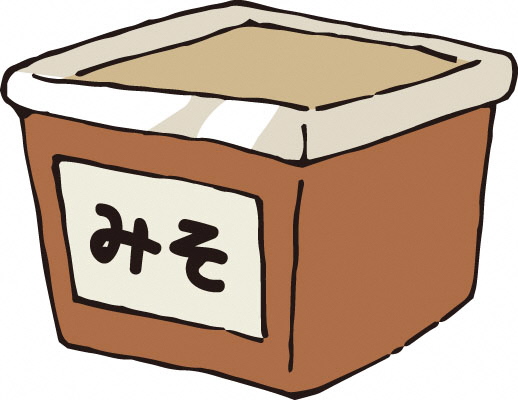 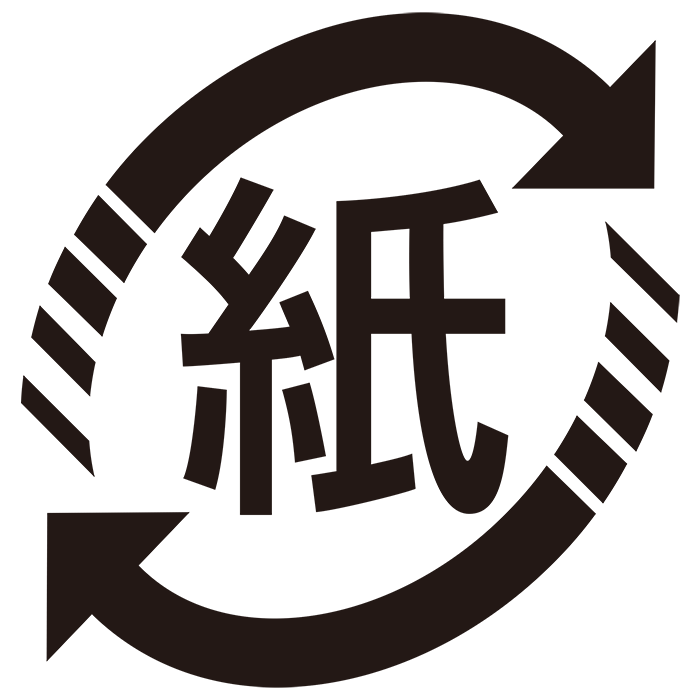 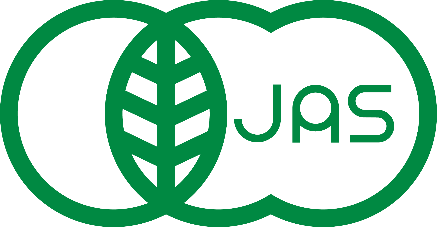 [Speaker Notes: 15　本資料を提示。
　　　この商品は大豆や食塩まで国産の有機栽培にこだわっており，
　　有機JASマークがついている。

　  ※価格は650円であるが，500gと量が少ない点に留意をうながす。
　 （酒精：アルコールが入っているので無添加ではない。アルコールは発酵に
　  よる二酸化炭素発生を止めるために多くの味噌で使用されている）]
量り売り
価格：７００円
C
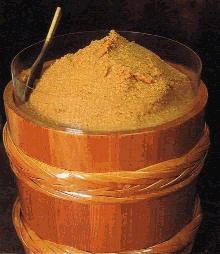 徳島県産の大豆を使用し，無添加で，長期熟成した手作りみそです。
１ｋｇ　７００円
容器を持参すると
量り売りしてくれます
[Speaker Notes: 16　本資料を提示。
　　  徳島県産の大豆で製造・販売されており，直接店で買うことができる。
　  （容器がなければビニール袋に入れてくれる。）

　　※店頭での量り売りの場合は，食品ラベルがないので，アレルギーも
    含め，店頭の表示を見るか，お店の人に聞いて確認することが大切であ
    る。]
無添加
価格：４２０円
D
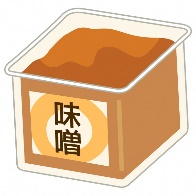 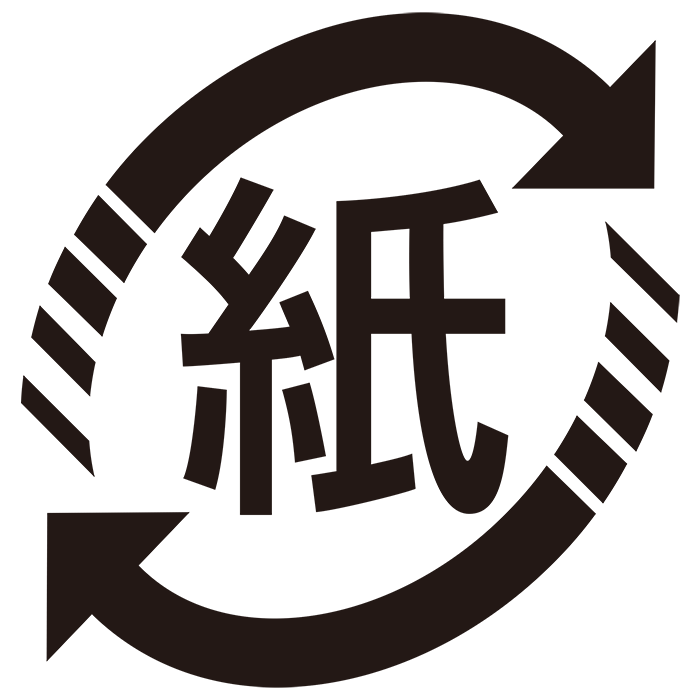 [Speaker Notes: 17　本資料を提示。
　　  この商品は，外国産米と大豆を使用している。無添加であるが価格は手ごろである。]
選んだみそを紹介しよう
みそを選んだ理由は？
[Speaker Notes: 18　本資料を提示。

19　ワークシート４を使う。
　　　選択したみそと選んだ理由を記入できるようにする。  
　  グループで自分の選んだみそとその理由を紹介し合う。

20　商品を購入する場合には，店の人から話を聞いたり，広告を活用したりして情
　 報を集め，値段や分量，品質など様々な視点から情報を整理することや，
   自分だけでなく，家族のことや環境のことも考えるとよい買い物ができることを伝える。]